C&L, Phonics & Literacy
I will be discussing my own experiences and how they link to the things that I read.
We will be asking and answering questions that begin with ‘why’
I will be learning about the meaning of new words such as nocturnal, diurnal and wildlife.
I will be looking at a broad range of books.  
I will be continuing my phonics journey and I will be continuing to learn to recognise the Basic 2 & Basic 3 sounds.
I will be learning how to segment, blend and write CVC, CVCC words and also words with digraphs in such as ‘torch’ and ‘howl’.
I will be writing short sentences and using my sound mat to aid me if needed. The words I write will match what I know in phonics. For example, if I am working on Basic 3 sounds I will apply these sounds in my work. I will also be continuing my reading journey by reading regularly at school using books that match my phonic ability.
I will be learning new tricky words ‘he, she, me, we, be, are, they, her’
Reminders
All children must read their reading books at home. Please remember to comment in your child’s reading record book.
Please ensure that your child's library book bring back into school every Monday.
Full school uniform must be worn at all times-no trainers. 
Toys from home are not allowed into Nursery.
Children now start at 8.50/doors open from 8.45 please ensure that your child is dropped off for this time. If your child is dropped off after 8.50am this will be classed as a late mark.
Reception 
Summer 1 17.04.23-26.05.23
What will I be learning this half term?
Amazing Animals
Personal, Social & Emotional
I will be learning about how my behaviour can effect people/I will be learning how to compliment people
I will be speak positively about myself and others
I will be discussing the importance of teeth brushing and learning how to brush my teeth correctly.
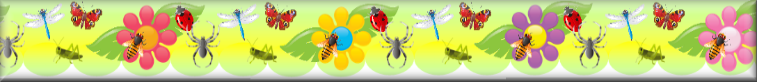 Physical
I will be learning how to catch and throw various sized balls.
I will be learning how to kick various sized balls. 
I will be learning how to weave paper using my fine motor skills.
I will be continuing practising forming the letters that I write correctly.
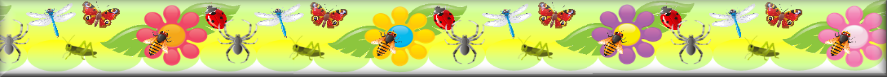 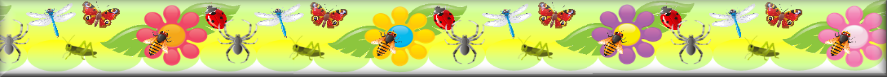 Understanding the World
I will be celebrating St Georges Day and learning about our symbolic patron.
I will be celebrating King George’s coronation and learning about him.
I will be learning how Queen Elizabeth was on the throne before King George.
I will be learning about the life cycle of a butterfly.
I will be investigating light and shadows and I will doing shadow drawings. 
I will be discussing what I am good at and talking positively about myself.
Maths
I will be practising my number bonds to 10 and learning how different numbers add together to make this amount (5+5=10). 
I will be recapping my learning about one more than and one less than a number
I will be recapping counting to 20 and practising how to count backwards.
I will be learning about subtraction and reading simple subtraction sums. 
I will be learning about halving and doubling amounts. 
I will be sharing things equally between myself and a friend.
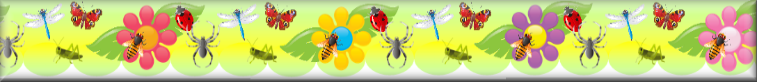 Expressive Arts & Design
I will be exploring the work by the artist Georgia O’Keefe. I will use chalks to create pictures in her style.
I will be making a 3D collage
I will be creating an observational painting in the style of Georgia O’Keefe.
I will be learning how to weave paper.